６．ロゴ　(横幕・立看板)
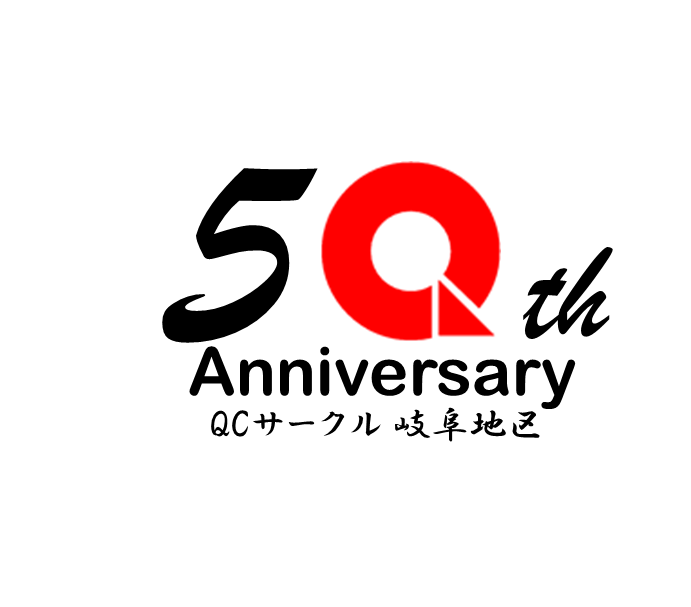 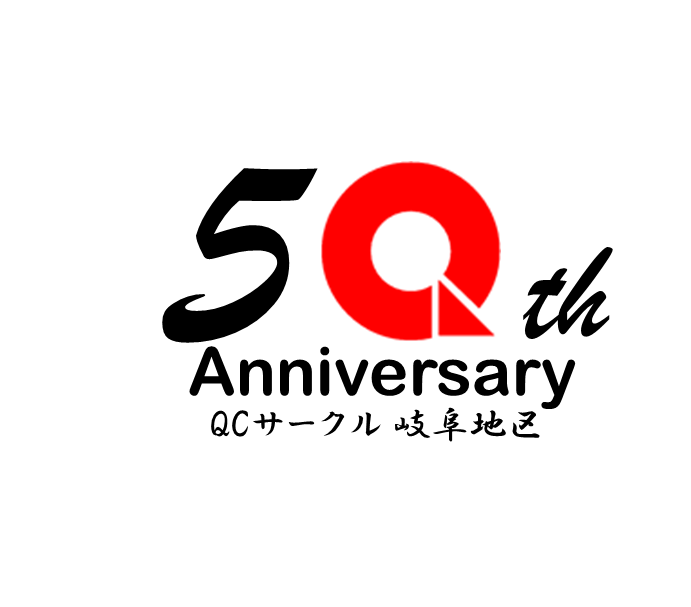 ＱＣサークル東海支部岐阜地区
祝　　50周年記念式典
ＱＣサークル東海支部岐阜地区５０周年記念大会
第１７回小集団改善活動若鮎大会
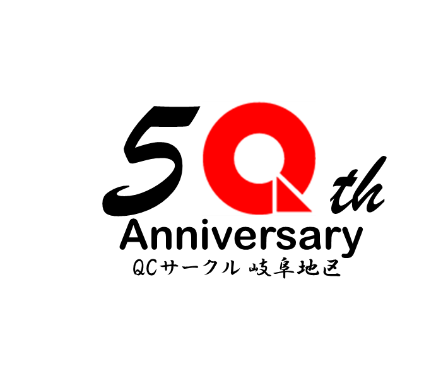 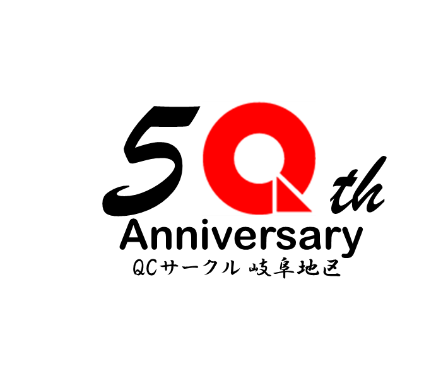 ＱＣサークル東海支部岐阜地区


第17回小集団改善活動若鮎大会会場
ＱＣサークル東海支部岐阜地区


５０周年記念式典会場